A Discussion on Potential Learning Agenda Priority Questions
AGENCY OR DEPARTMENT NAME
Authored by: Office or Team Name
Logo Name
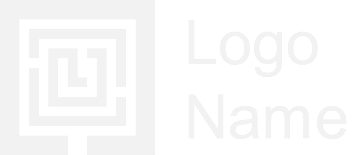 Note: This presentation is meant to serve as one example of a guide for Evaluation Officers and their core teams.
1
Agenda
Overview of the Stakeholder Engagement Process
Developing Priority Questions for the Learning Agenda
Categories of Questions
Questions for [Insert Category #1]
Questions for [Insert Category #2]
Questions for [Insert Category #3]
Questions for [Insert Category #4]
Questions for [Insert Category #5]
Next Steps
2
Overview of the Stakeholder Engagement Process
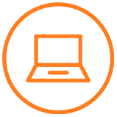 # of Listening Sessions
# of E-mail Responses
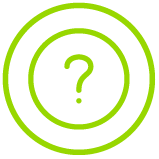 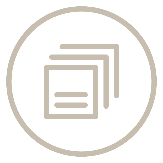 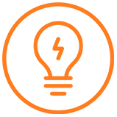 # of Roundtables
# of Survey Responses
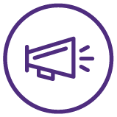 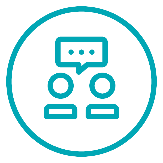 # Potential 
Learning Agenda Questions
# of Interviews
# of Public Comments
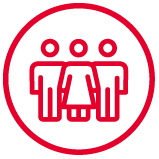 # of Internal Stakeholders Consulted
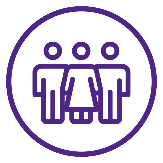 # of External Stakeholders Consulted
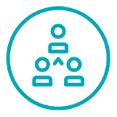 # of Organizations Represented
3
Developing Priority Questions for the Learning Agenda
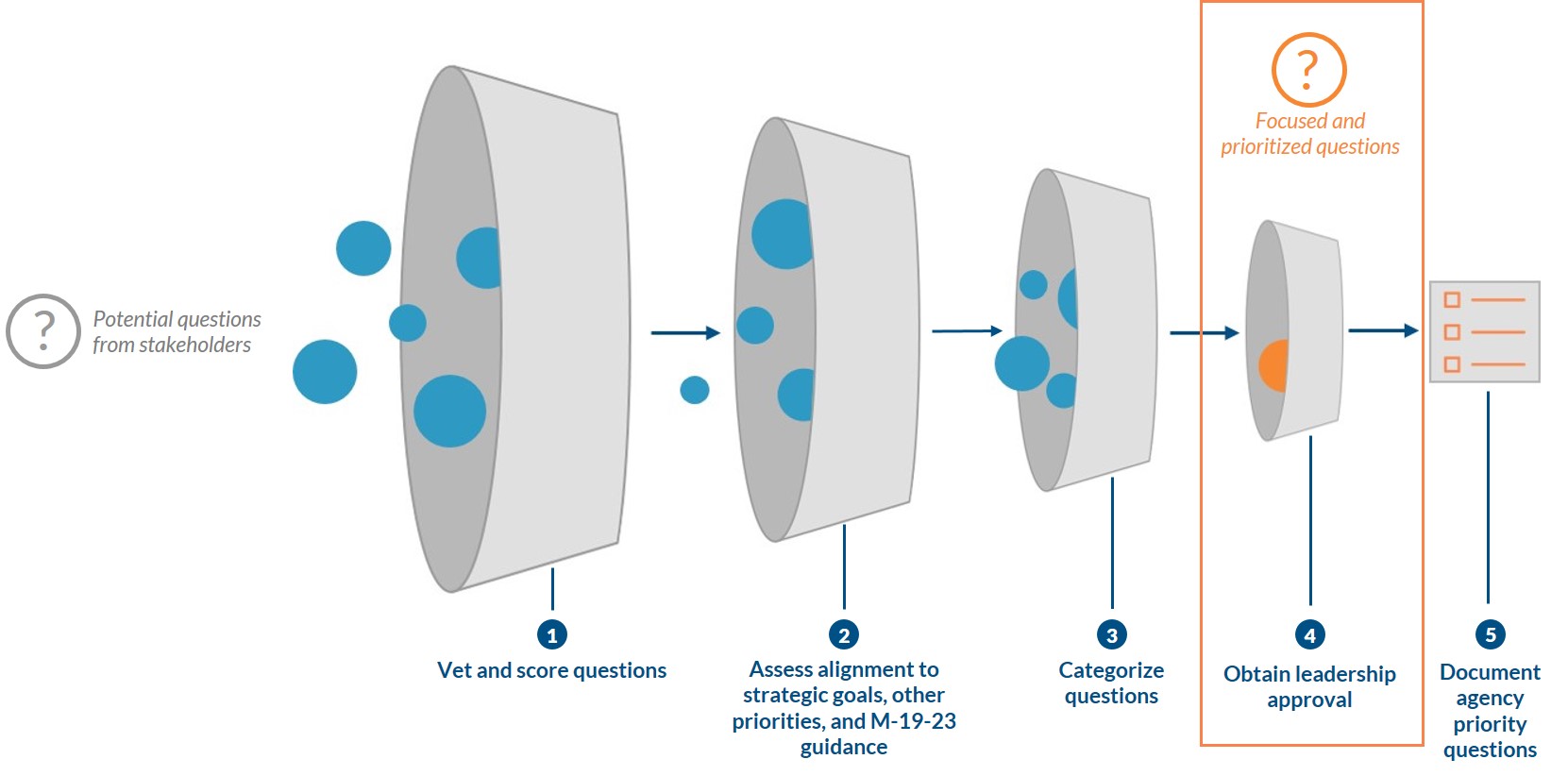 4
Note: This presentation is meant to serve as one example of a guide for Evaluation Officers and their technical teams.
[Category Type]
5
Draft Priority Questions by [Category Name]
6
Next Steps
7